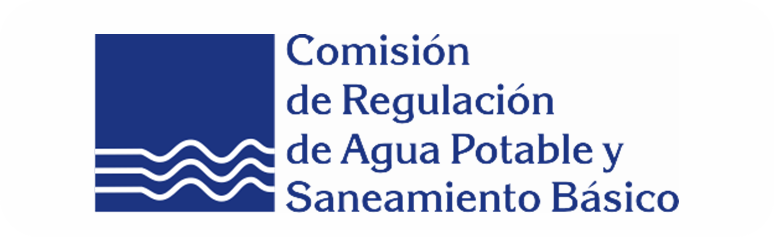 INFORME DEFINITIVO DE LA AUDITORÍA DE GESTIÓN AL MANEJO DE BIENES MUEBLES Y DE CONSUMO DE LA ENTIDAD (ALMACÉN)
 
27 de octubre de 2017
AUDITORÍA DE GESTIÓN AL MANEJO DE BIENES DE LA ENTIDAD (ALMACÉN)
OBJETIVO GENERAL
En desarrollo del Objetivo estratégico quinquenal 2016-2020 "Fortalecer la gestión institucional para enfrentar los retos del sector", y el Proyecto estratégico "Optimizar la gestión administrativa para apoyar de manera eficiente el logro de las metas institucionales“, se evaluó la Gestión Institucional respecto al manejo y control de los bienes de la UAE-CRA.
AUDITORÍA DE GESTIÓN AL MANEJO DE BIENES DE LA ENTIDAD (ALMACÉN)
ALCANCE 

Se verificó el proceso de Gestión de Bienes y Servicios de acuerdo al “Manual para el Manejo administrativo de los bienes de propiedad de la Comisión de Regulación de Agua Potable y Saneamiento Básico y el Control de inventarios”. 

Igualmente se verificó la existencia del inventario de los bienes de la entidad; el control adecuado de los bienes en almacén e inventarios; los registros contables y la administración de los riesgos asociados, durante el periodo comprendido entre el 1º  de enero al 30 de junio de 2017.
AUDITORÍA DE GESTIÓN AL MANEJO DE BIENES DE LA ENTIDAD (ALMACÉN)
CRITERIOS DE LA AUDITORÍA

Los criterios para la realización de esta auditoria están basados en la Resolución N° 103 del 22 de mayo de 1998 “Manual para el Manejo administrativo de los bienes de propiedad de la Comisión de Regulación de Agua Potable y Saneamiento Básico y el Control de inventarios”; igualmente en lo establecido en la Ley 951 de 2005.
FORTALEZAS
SELECCIÓN DE LA MUESTRA
BIENES MUEBLES SIN INCLUIR VEHICULOS
RESULTADO DE LA MUESTRA
Conforme a la verificación física realizada a los bienes muebles tomados en la muestra de la auditoría, se evidenció que en éstos no se presentaron faltantes en los activos seleccionados.
SELECCIÓN DE LA MUESTRA
BIENES DE CONSUMO
RESULTADO DE LA MUESTRA
Conforme a la verificación física realizada a los bienes de consumo tomados en la muestra de la auditoría, se evidenció que en éstos no se presentaron faltantes en los elementos seleccionados.
OBSERVACIONES DE LA AUDITORIA
El “Manual para el Manejo administrativo de los bienes de propiedad de la Comisión de Regulación de Agua Potable y Saneamiento Básico y el Control de inventarios” fue aprobado mediante Resolución CRA-UAE 103 del 22 de mayo de 1998, documento que no se ajusta a la dinámica actual de la entidad respecto a los procedimientos de administración y custodia de los bienes gestionados, toda vez que dicho manual contemplaba entre otras diferencias con la gestión actual, el manejo de ficheros y tarjetas de control (Kardex) para cada tipo de elemento del inventario de bienes, instrumentos que fueron sustituidos por el sistema de información TRIDENT.

El “Manual para el Manejo administrativo de los bienes de propiedad de la Comisión de Regulación de Agua Potable y Saneamiento Básico y el Control de inventarios” no contiene la forma, los términos y alcances de la información que los funcionarios encargados del manejo de los bienes de la entidad deben tener en cuenta, para el proceso de entrega y recepción de los bienes a cargo del funcionario saliente y entrante, respectivamente, conforme a lo indicado en los artículo 5º y 9º de la Ley 951 de 2005.
OBSERVACIONES DE LA AUDITORIA
Por lo anterior es necesario ajustar el Manual para el Manejo administrativo de los bienes de propiedad de la Comisión de Regulación de Agua Potable y Saneamiento Básico y el Control de Inventarios, conforme a la dinámica actual de gestión de los activos, e incluirse revisiones físicas y periódicas de cada uno de los bienes de la entidad, armonizándolo con el procedimiento de Actualización de inventarios GBS PRC01. 

Igualmente, este documento debe contener la forma, los términos y alcances de la información que los funcionarios encargados del manejo de los bienes de la entidad deben tener en cuenta, para el proceso de entrega y recepción de los bienes a cargo del funcionario saliente y entrante, respectivamente.
OBSERVACIONES DE LA AUDITORIA
El “Acta de entrega del cargo como técnico administrativo código 3124 grado 15 en la subdirección administrativa y financiera – área almacén e inventarios” fechada el 31 de enero de 2017, con radicado de Orfeo No 20173210010352 del 1º de febrero y suscrita por el señor Fabio Orlando Vargas Amín, no contiene evidencia de la verificación realizada a los elementos detallados allí, por parte de los funcionarios designados para la revisión de su contenido, conforme a lo establecido en el numeral 2º del artículo 3º y el artículo 5º de la Ley 951 de 2005.
OBSERVACIONES DE LA AUDITORIA
La entidad no cuenta con un espacio amplio en sus instalaciones, en el cual se puedan almacenar los bienes existentes en bodega, razón por la cual estos se encuentran atomizados en diferentes sitios, generándose riesgos de deterioro y sustracción de los mismos. Lo anterior ya que se evidenciaron equipos de oficina, comunicación y computación en la sala de cómputo, sala abanico y la cafetería,  que no están siendo utilizados, por lo que es necesario observar lo señalado en el “Manual para el Manejo administrativo de los bienes de propiedad de la Comisión de Regulación de Agua Potable y Saneamiento Básico y el Control de inventarios”, especialmente en su numeral 4,1 en el que se establecen medidas para evitar el deterioro o detrimento patrimonial de estos bienes.

De acuerdo a la verificación física realizada a los bienes de consumo seleccionados en la muestra de la auditoría, se encontró un stock de 84 pares de pilas alcalinas  doble AA no recargables y 103 pares de pilas alcalinas triple AAA no recargables, productos que a pesar de no estar vencidos, presentan un bajo consumo en la entidad. Por lo anterior es conveniente revisar los mecanismos internos con los que se determinan las cantidades de bienes consumibles a adquirir, para efectos de evitar existencias superiores a las necesarias.
COMENTARIO DE LA SUBDIRECCIÓN ADMINISTRATIVA Y FINANCIERA
“En cuanto a las cantidades de bienes a adquirir, en este momento se están haciendo pedidos de papelería acorde con los consumos y las necesidades actuales, con respecto a los pedidos (como las pilas alcalinas AA y AAA) a los que hace referencia el informe preliminar de la Oficina de Control Interno, éstas ya se encontraban al recibir la designación de funciones el pasado 30 de marzo de 2017.
 
Cabe resaltar que stock de 84 pares de pilas alcalinas  doble AA no recargables y 103 pares de pilas alcalinas triple AAA no recargables, que se registra en la bodega N°2 del almacén obedece que para la fecha que se realizó la compra de estos elementos no se contaba con existencias en el mismo razón por la cual se tenían que comprar por caja menor.
 
Para no caer en compras fraccionadas se tomó la decisión de contar con estos elementos en la bodega del almacén por cuanto los estaban requiriendo constantemente  la Oficina Asesora de Planeación para las participaciones ciudadanas llevadas a cabo en su momento”.
OBSERVACIONES DE LA AUDITORIA
Verificados los registros de los activos que componen las cuentas del balance general de la UAE-CRA, se evidenció que la cuenta 1637 “Propiedades, Planta y Equipo no Explotados” figura con un valor de cero pesos, pese a que se evidenciaron equipos de oficina, de comunicación y computación que no se encuentran en uso, pero que están bajo la responsabilidad y custodia de los funcionarios que realizan funciones de almacén. 

La dinámica contable de esta cuenta conforme al Plan General de Contabilidad Pública, es su débito por el valor de los bienes que dejan de utilizarse y su crédito cuando las propiedades, planta y equipo se colocan en servicio.

Por lo anterior es necesario reclasificar estos bienes a la cuenta antes citada, conforme a lo indicado en el Plan General de Contabilidad Pública.
COMENTARIOS DE LA SUBDIRECCIÓN ADMINISTRATIVA Y FINANCIERA
“No es pertinente considerar la recomendación dada en el presente informe: reclasificar los bienes que se encuentran en la bodega a la cuenta 1637-Propiedades, planta y equipo no explotados”, toda vez que los equipos de oficina, de comunicación y computación evidenciados en el almacén no corresponden a equipo nuevos pendientes de explotación, sino a equipos que fueron retirados de los escritorios de los funcionarios y reemplazados por los adquiridos de acuerdo a la subasta inversa 2016. Cabe mencionar que en los estudios previos que respaldan el proceso de subasta (memorando 20162200004303 del 02-11-2016) se indica: “cabe mencionar que la adquisición de equipos de cómputo es por obsolescencia tecnología….. Los elementos a la fecha se encuentran totalmente depreciados, es decir, que de producirse una reclasificación su efecto sería cero.
 
Por lo anterior, lo que falta es el registro contable de los retiros, pero a la fecha el área contable no cuenta con el acto administrativo que respalde el dar de baja dichos elementos de los estados financieros conforme al tratamiento contable indicado en el Numeral 23, del Capítulo III, del Título II del Manual de Procedimientos del Régimen de la Contabilidad Pública “RETIRO DE PROPIEDADES, PLANTA Y EQUIPO”. 
 
Lo anterior, se encontró respaldo en el concepto 20094-127990 del 07-05-09 expedido por la CGN”.
COMENTARIOS DEL GRUPO DE CONTROL INTERNO FRENTE A LOS COMENTARIOS DE LA SAF
Teniendo en cuenta las Descripciones y dinámicas del catálogo general de cuentas expedido por la Contaduría General de la Nación, las cuentas 1655 - Maquinaria y equipo; 1565 – Muebles, enseres y equipos de oficina y 1670 – Equipo de comunicación y computación representan los bienes que se encuentran en uso permanente, por lo tanto los bienes que no se encuentran siendo utilizados deben clasificarse en otra cuenta contable, según las dinámicas contables señaladas en el manual de procedimientos de la Contaduría General de la Nación. 

En atención a lo manifestado sobre “Los elementos a la fecha se encuentran totalmente depreciados, es decir, que de producirse una reclasificación su efecto sería cero”, si bien la reclasificación de los bienes no altera el valor total de los activos, sí refleja una adecuada interpretación y clasificación de los hechos y operaciones de la entidad, descritos en el Marco Conceptual como del Manual de Procedimientos del Régimen de Contabilidad Pública.

Respecto a lo mencionado sobre el “tratamiento contable indicado en el Numeral 23, del Capítulo III, del Título II del Manual de Procedimientos del Régimen de la Contabilidad Pública “RETIRO DE PROPIEDADES, PLANTA Y EQUIPO”, este numeral sólo hace referencia a “los bienes inservibles, los destruidos total o parcialmente y los bienes perdidos se retiran de los activos debitando las subcuentas que correspondan…”, que no es el caso de los bienes referenciados en la auditoría.
COMENTARIOS DEL GRUPO DE CONTROL INTERNO FRENTE A LOS COMENTARIOS DE LA SAF
En la respuesta de la Subdirección Administrativa y Financiera se afirma que “(…) lo que falta es el registro contable de los retiros, pero a la fecha el área contable no cuenta con el acto administrativo que respalde el dar de baja dichos elementos de los estados financieros conforme al tratamiento contable indicado en el Numeral 23, del Capítulo III, del Título II del Manual de Procedimientos del Régimen de la Contabilidad Pública “RETIRO DE PROPIEDADES, PLANTA Y EQUIPO”

Por lo anterior se conmina a la Subdirección Administrativa y Financiera para que expida los actos administrativos requeridos y a cargo de esa dependencia, y se proceda a realizar los registros contables correspondientes para los bienes que pese a estar en desuso por diferentes razones, aún figuran como en uso en las cuentas 1655 - Maquinaria y equipo; 1565 – Muebles, enseres y equipos de oficina y 1670 – Equipo de comunicación y computación, ya que estos rubros no están reflejando contablemente la realidad económica de los bienes de la UAE CRA.
OBSERVACIONES DE LA AUDITORIA
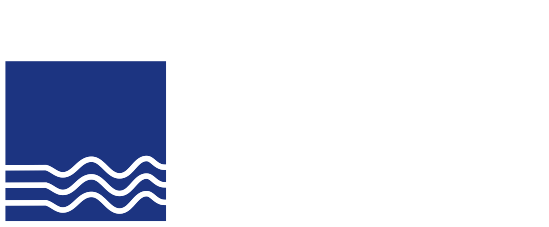 GIOVANNI SOTO CAGUA
Asesor con funciones de Control Interno
Muchas Gracias
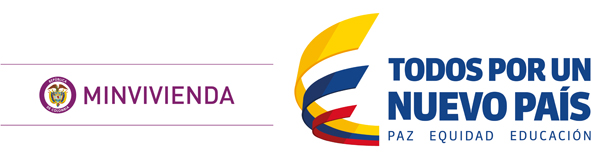 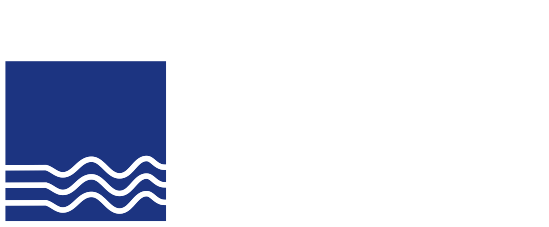 Página web: www.cra.gov.co
Twitter: @cracolombia
YouTube: crapsbcol
Facebook: Comisión de Regulación CRA
Correo electrónico: correo@cra.gov.co
PBX: (1) 4873820 Línea Nacional: 018000517565
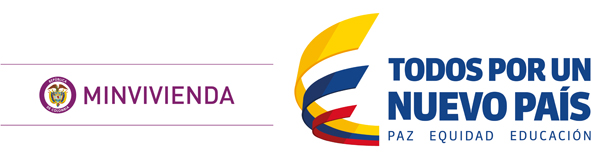